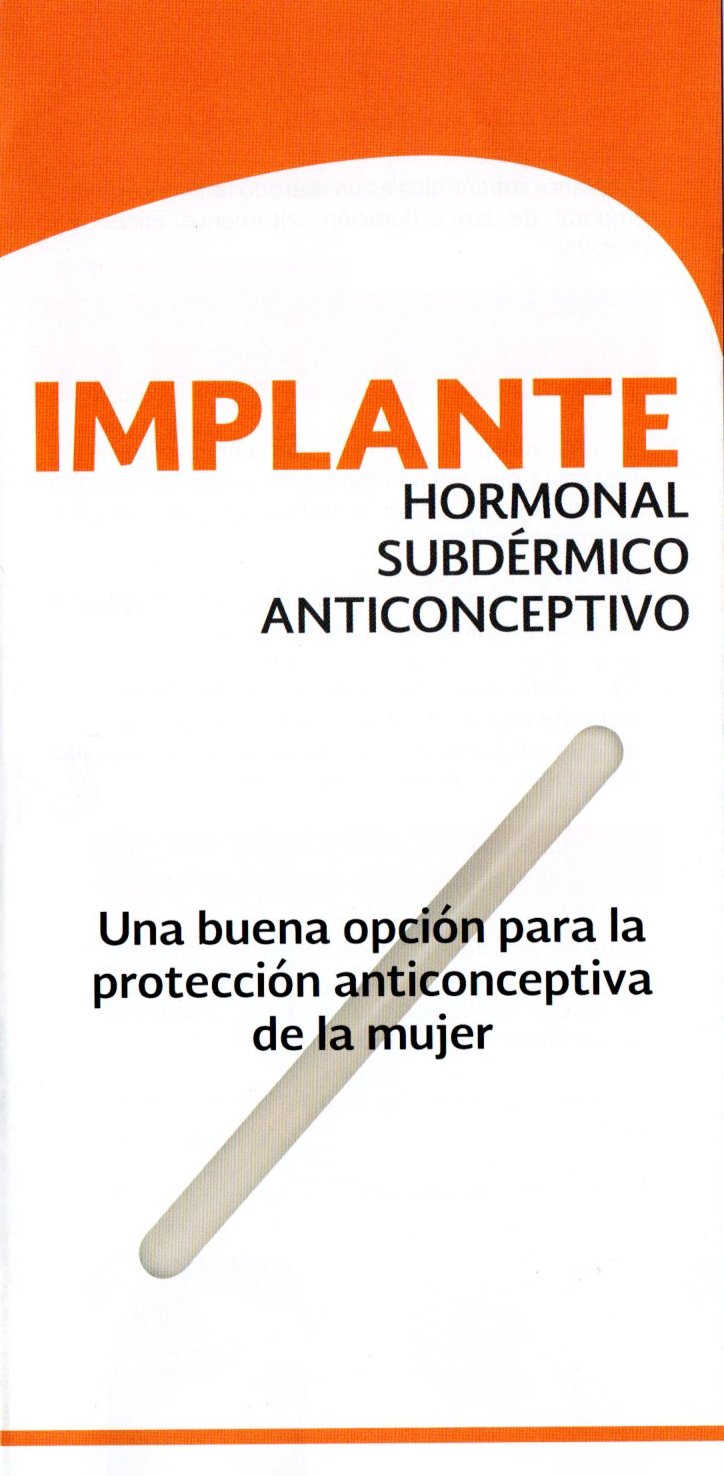 Campaña de Salud Reproductiva                                Del 09 y 11 de mayo 2018
Servicios Médicos integrales del CUCBA
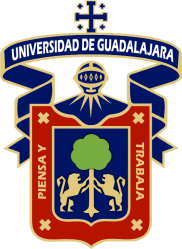 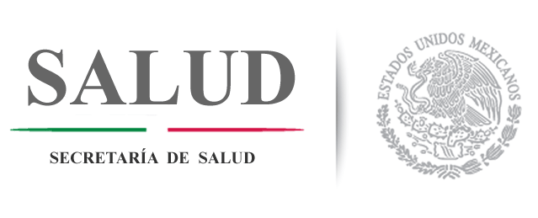 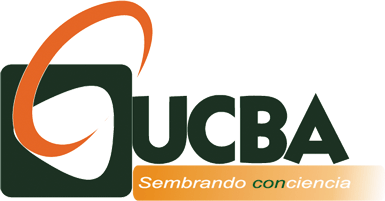 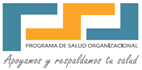 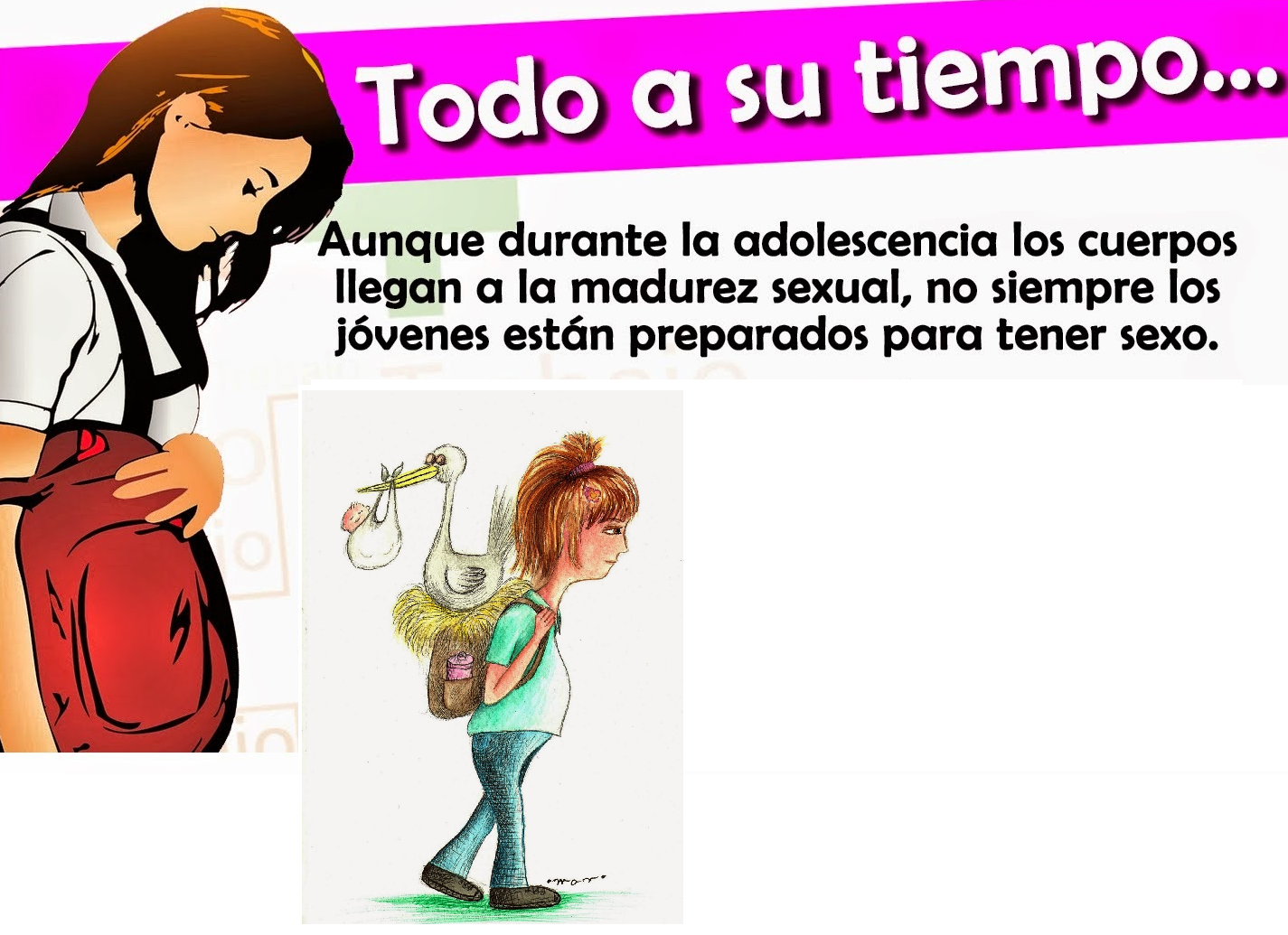 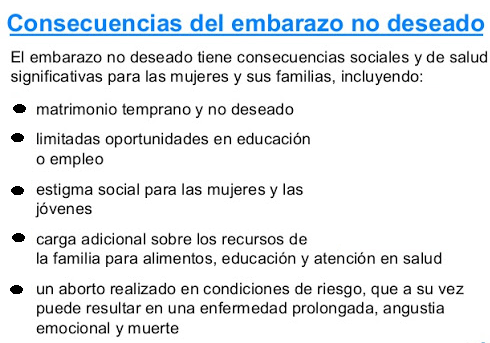 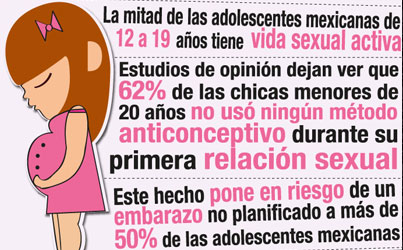 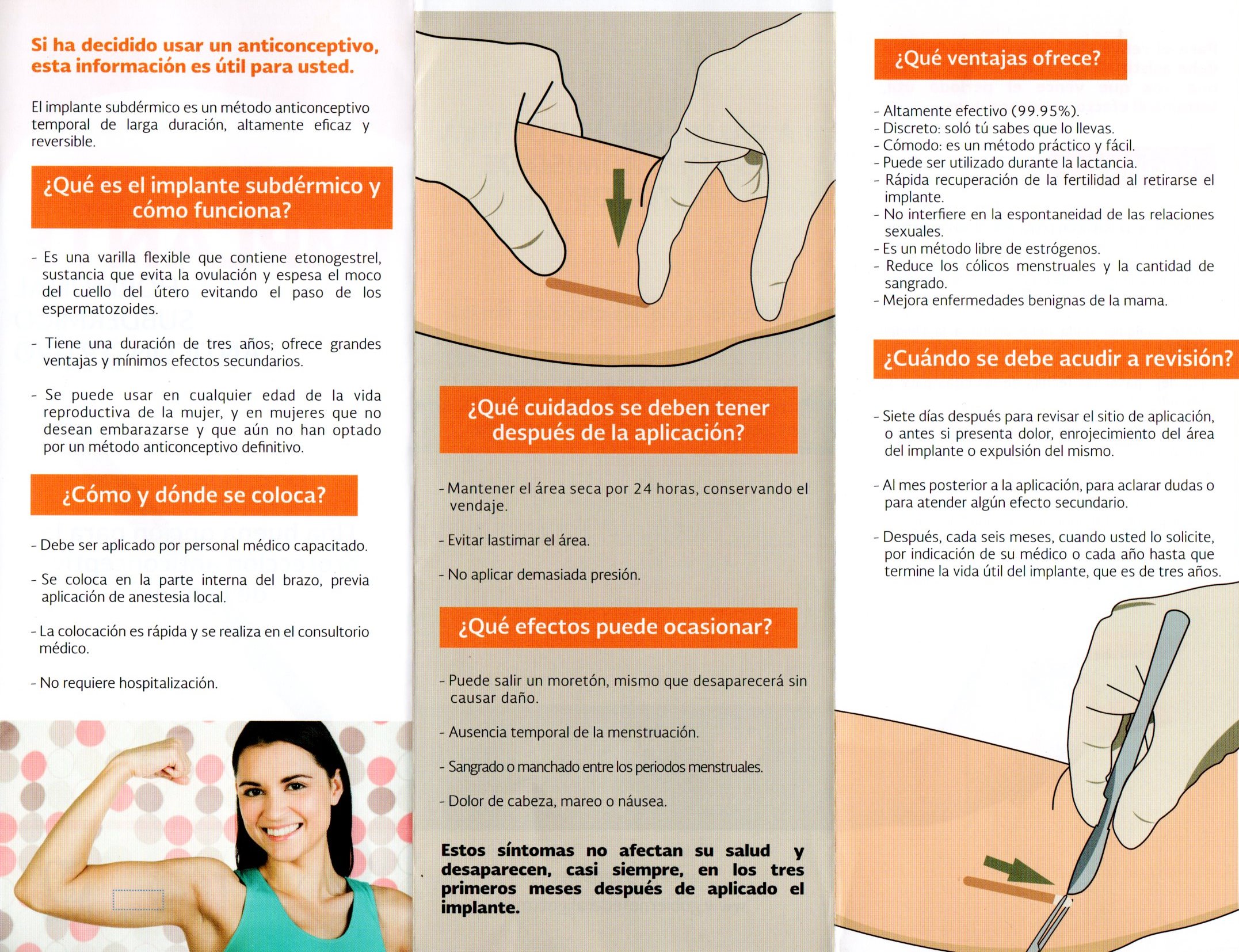 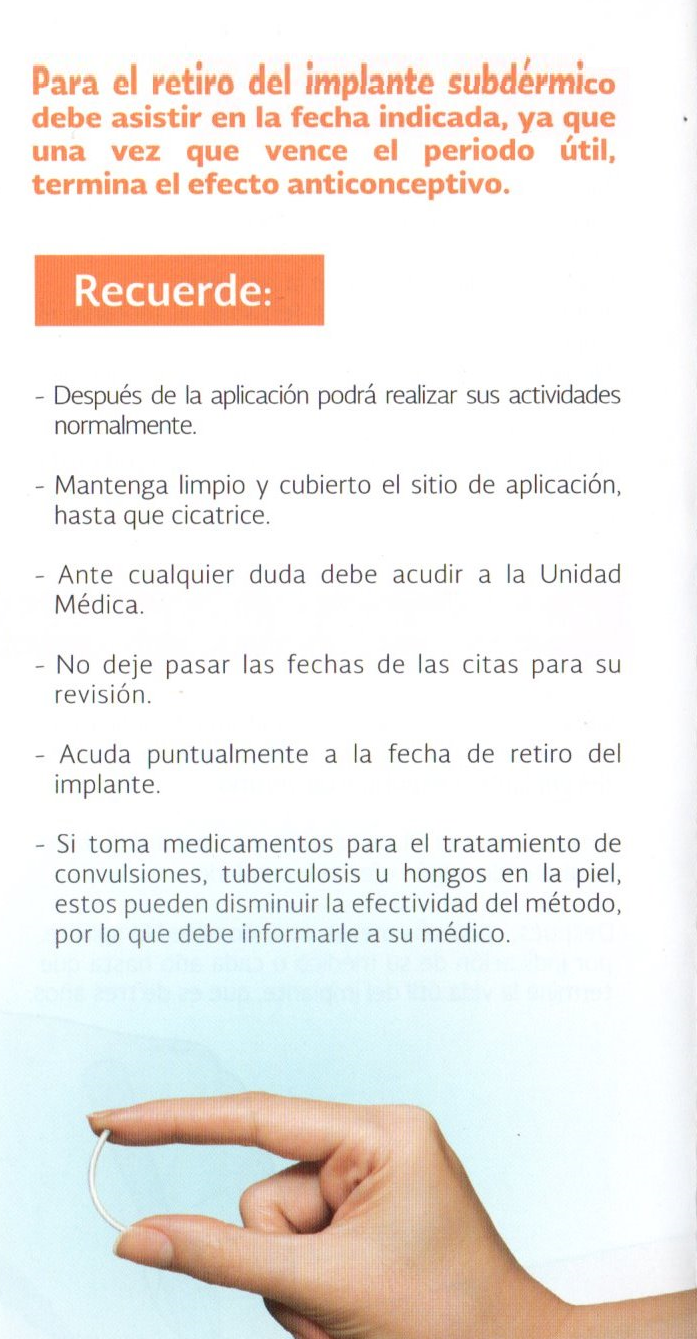 LA SALUD REPRODUCTIVA ES COMPROMISO DE TODOSLos servicios de planificación familiar son gratuitos en Unidad de salud, el Imss o sector salud que corresponda.si te interesa ponerte el dispositivoInformes: área de servicios médicos integrales del cucba,  edificio h  o  extensión 33227